C# IV  OOP
Types
План
Классы (типы)

2. Поля, методы

3. Модификаторы доступа
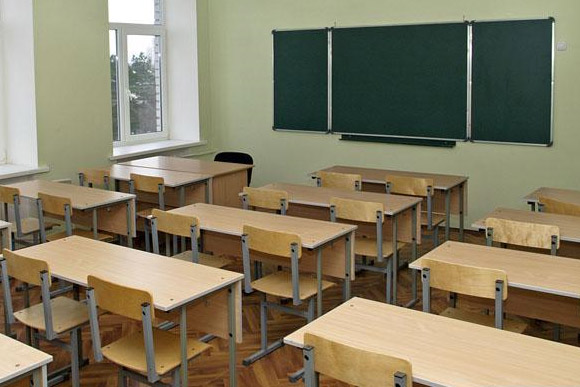 2
Классы (типы)
public class Yabloko // вместо public может быть internal
{
	 public Yabloko(ConsoleColor color = ConsoleColor.Green) // конструктор
        {

        }
}
// Объявляем переменную типа яблоко
Yabloko yabl; // сейчас она равна null
// Создаем объект типа яблока и кладем его в переменную yabl
yabl = new Yabloko(ConsoleColor.Red); // теперь у нас есть красное яблоко
3
Поля
Определяют свойства объекта. Его состояние в данный момент. 
Могут изменяться в результате работы методов.
public class Yabloko // вместо public может быть internal
 {
        private ConsoleColor color; // это поле. Оно описывает состояние – цвет
				       // яблока. Впоследствии яблоко может,
                                    // например, сгнить и изменить свой цвет
	// конструктор (задание свойств, выполнение нек-ых действий при создании объекта)
        public Yabloko(ConsoleColor color = ConsoleColor.Green) {
            // Задаем цвет яблоку полученному из конструктора
            this.color = color; // this - указывает на объект
        }
 }
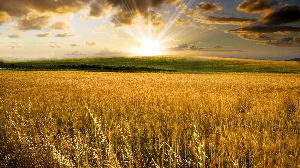 4
Модификаторы доступа
Могут применяться к полям, методам и свойствам и определяют, возможен ли доступ к данным элементам извне.
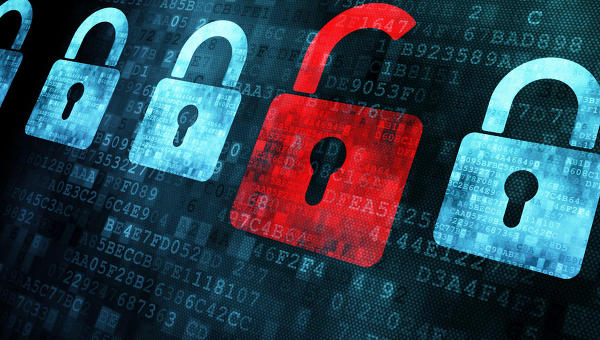 5
Методы (действия)…
Методы (аналог, функции) – действия которые совершаются над объектом, вызывая, возможно, изменение его состояния (полей) и / или возвращают значение вычисленное на основе состояния объекта.

Название должно быть глаголом.
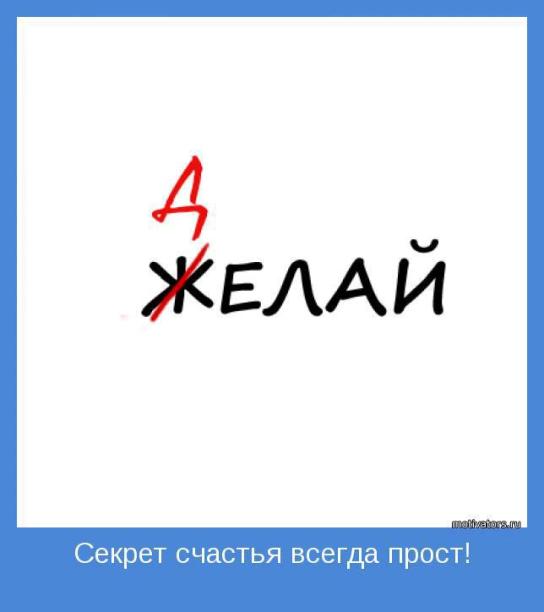 Метод должен быть коротким и выполнять одно действие

Синтаксис рассматривался в первой
лекции.
6
…перегрузка методов
Сигнатура: 
Имя метода
количество и тип(ы) аргументов
и их последовательность
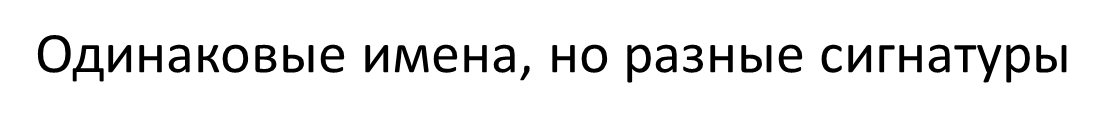 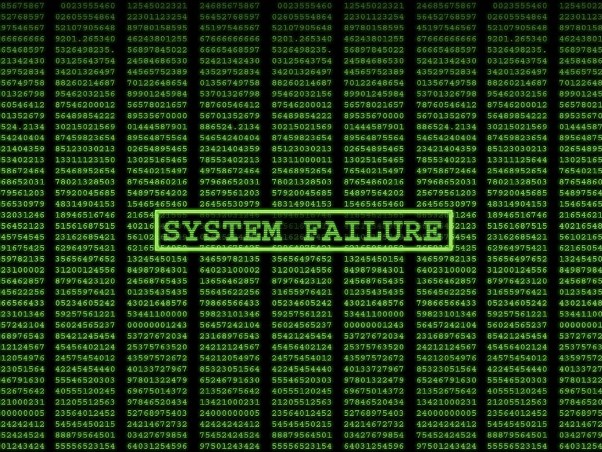 int Multiply(int n1, int n2) { return n1 * n2; }
// Отличается количеством аргументов
int Multiply(int n1, int n2, int n3) { return n1 * n2 * n3; }
// Отличается типом аргументов
double Multiply(double n1, double n2) { return n1 * n2; }
// ошибка. Сигнатура одинакова с первым методом
double Multiply(int n1, int n2) { return n1 * n2; }
// (возвращаемое значение не входит в сигнатуру)
7
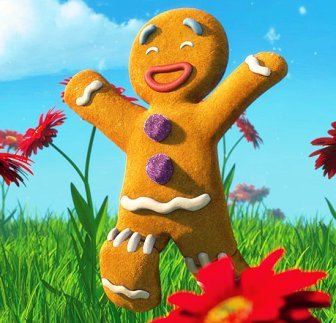 Спасибо за внимание!
8